Objectives
Consider moral and ethical factors in the use of IT systems
Consider the implications for individuals, organisations and wider society of moral and ethical factors of using Information Technology
Describe the purpose and role of codes of practice produced by professional bodies for the use of IT systems
Describe the impact of codes of practice on individuals and organisations
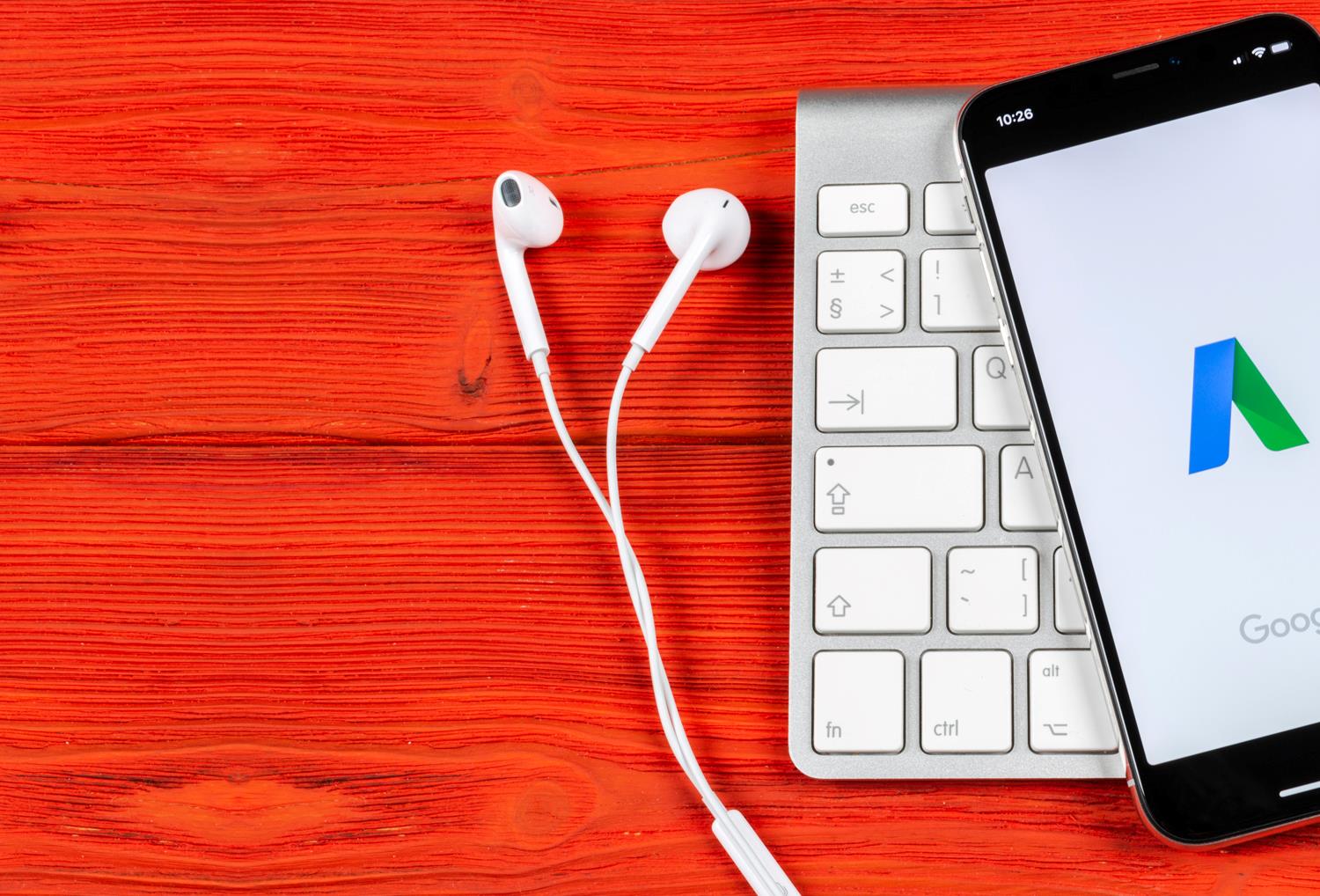 Are algorithms fair?
In one study, Google’s ad system showed a high paying job 1,852 times to men, and 318 times to women with the same preferences
Does this prove that the algorithm is unfair?
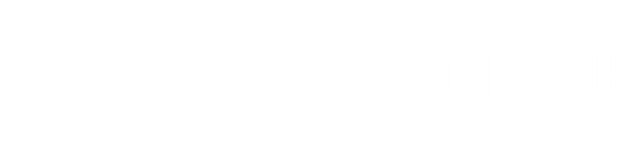 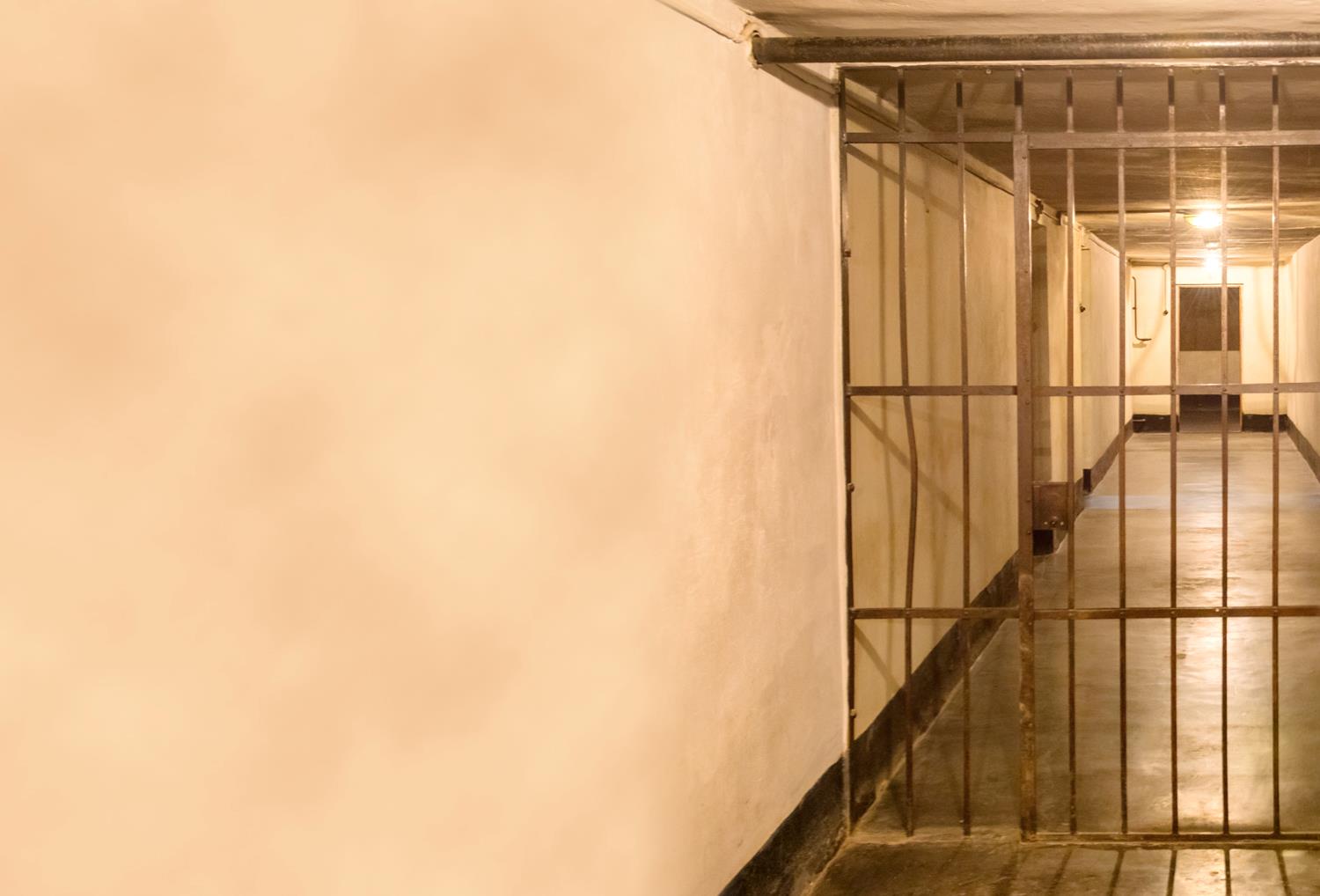 Are algorithms guilty of bias?
In some US law courts, a computer program called COMPAS is used to predict the risk of an offender re-offending
This may then be considered by the judge at sentencing
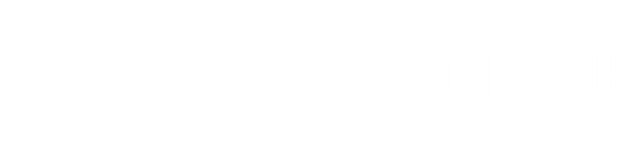 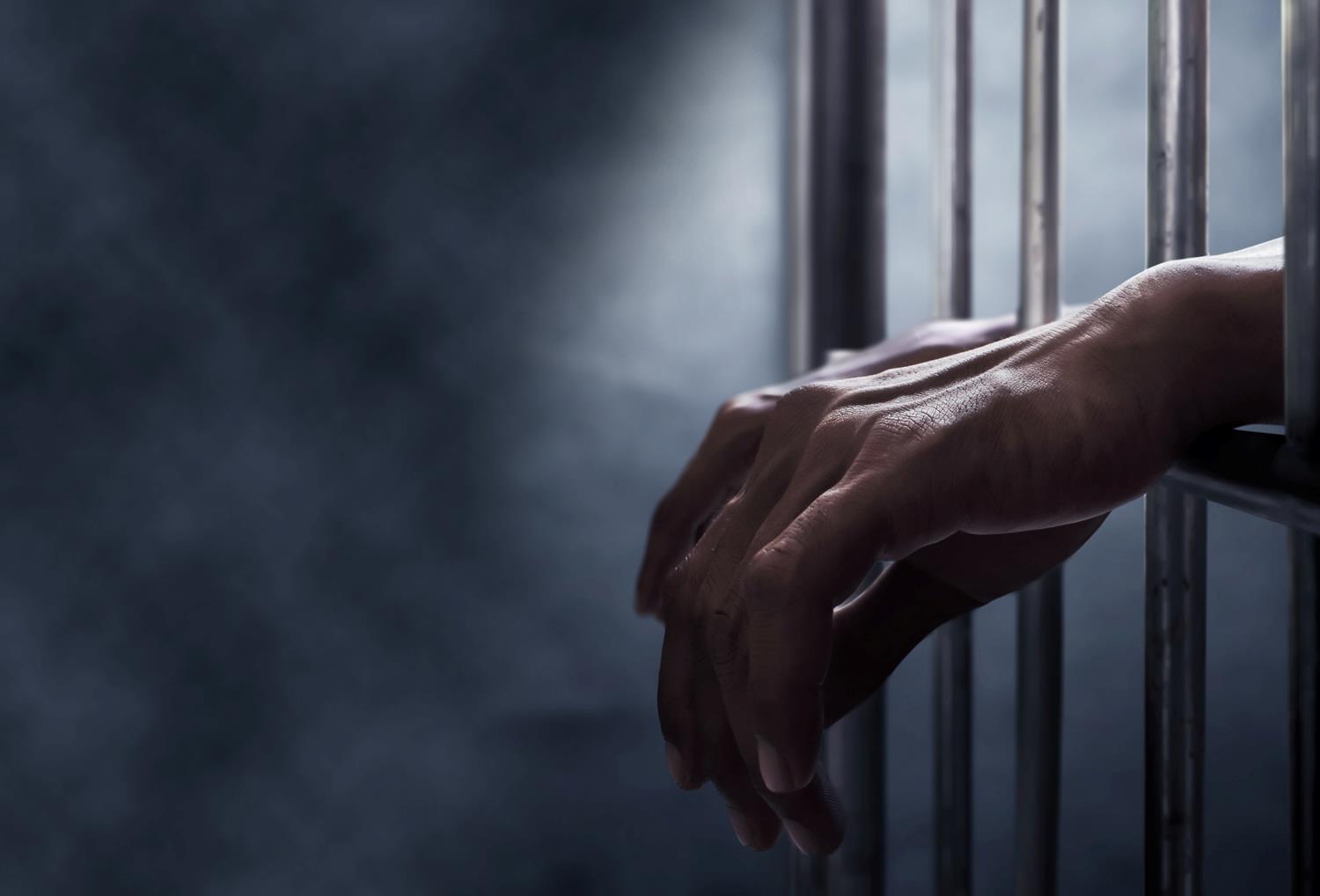 Are algorithms guilty of bias?
A study found that COMPAS predicts black defendants will have a higher rate of reoffending than they actually do
White defendants are predicted to have a lower rate of reoffending than in reality
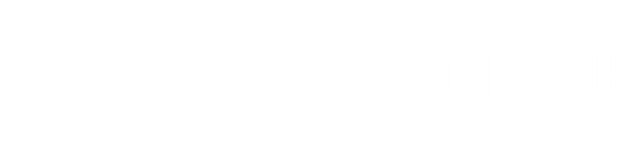 Worksheet 4
Complete Task 1 on the worksheet
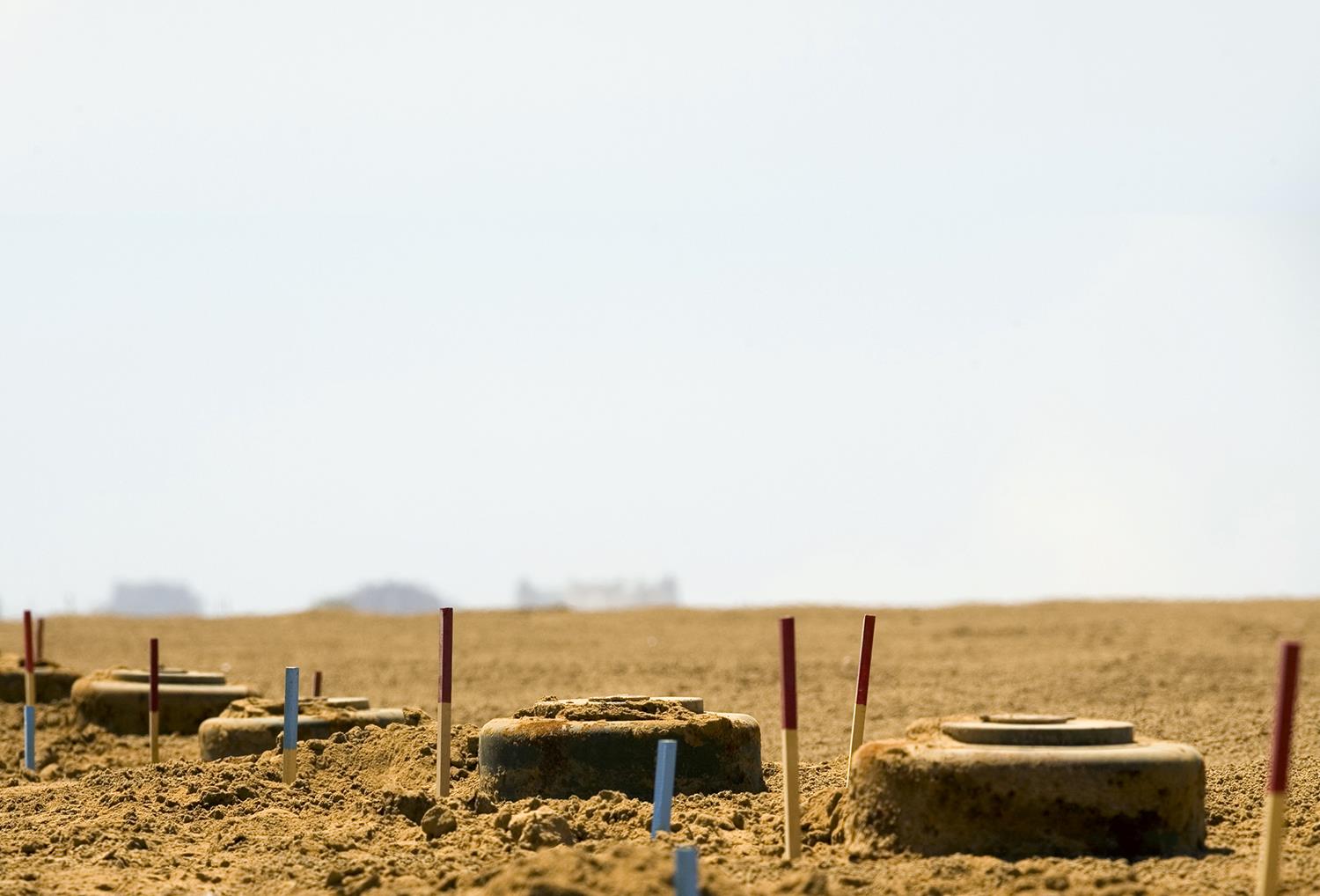 Morals and ethics – what’s the difference?
Katya works for a company producing landmines
Natasha says it is unethical to work for the company
Mario says it is immoral
Katya says it is a well-paid job and she needs to feed her family – the alternative is claiming benefits
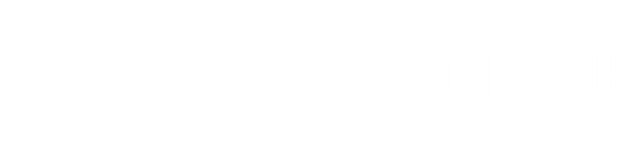 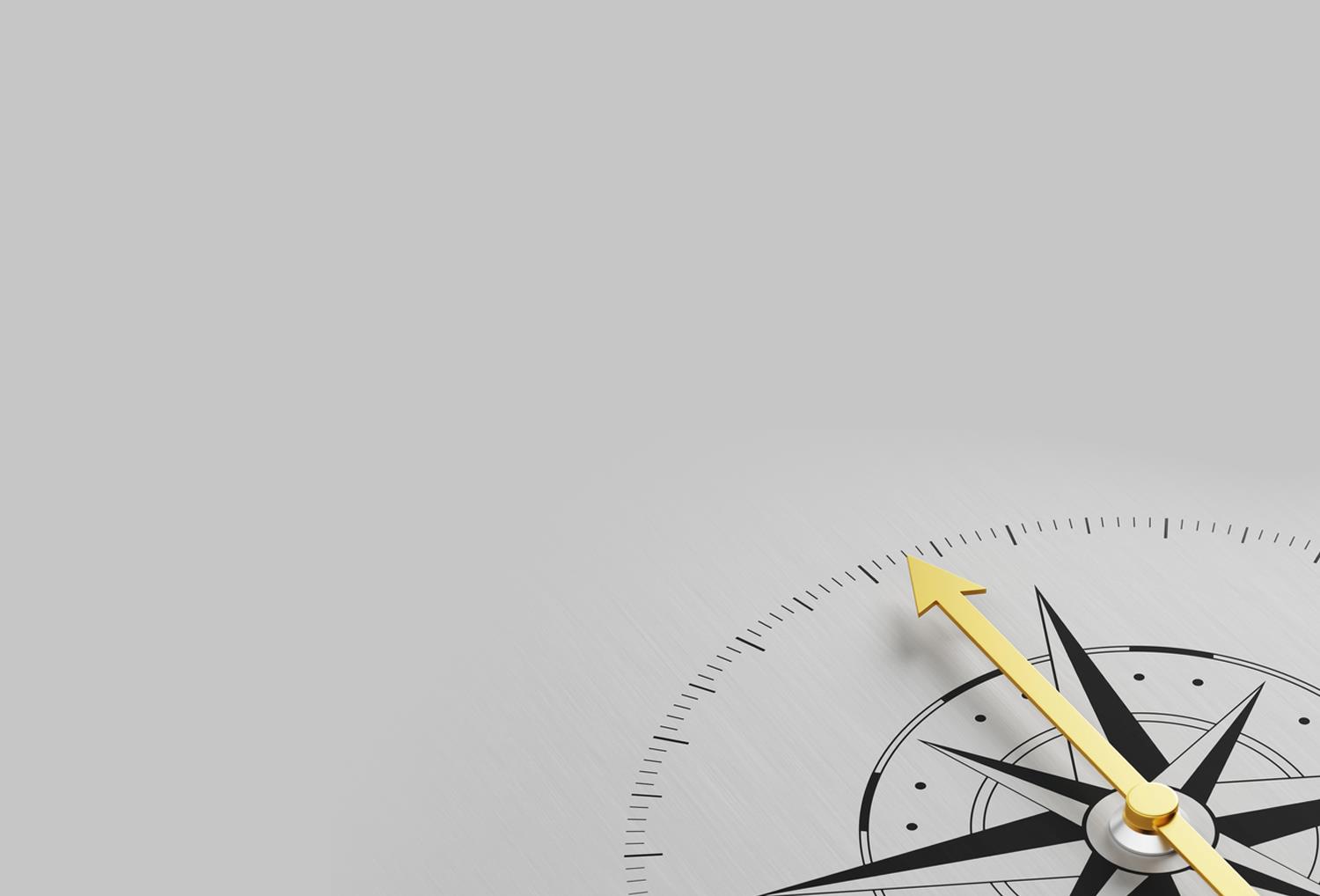 Ethics vs. morals
Ethics and morals are both concerned with what is the ‘right’  behaviour in different circumstances
Ethics are defined by rules decided by an external source, for example an Acceptable Use policy or a Code of Conduct applicable to different professions or organisations
Morals refer to an individual’s own principles or beliefs
Can a person’s ‘moral compass’ change over time? 
Can ethics change?
What part do laws play?
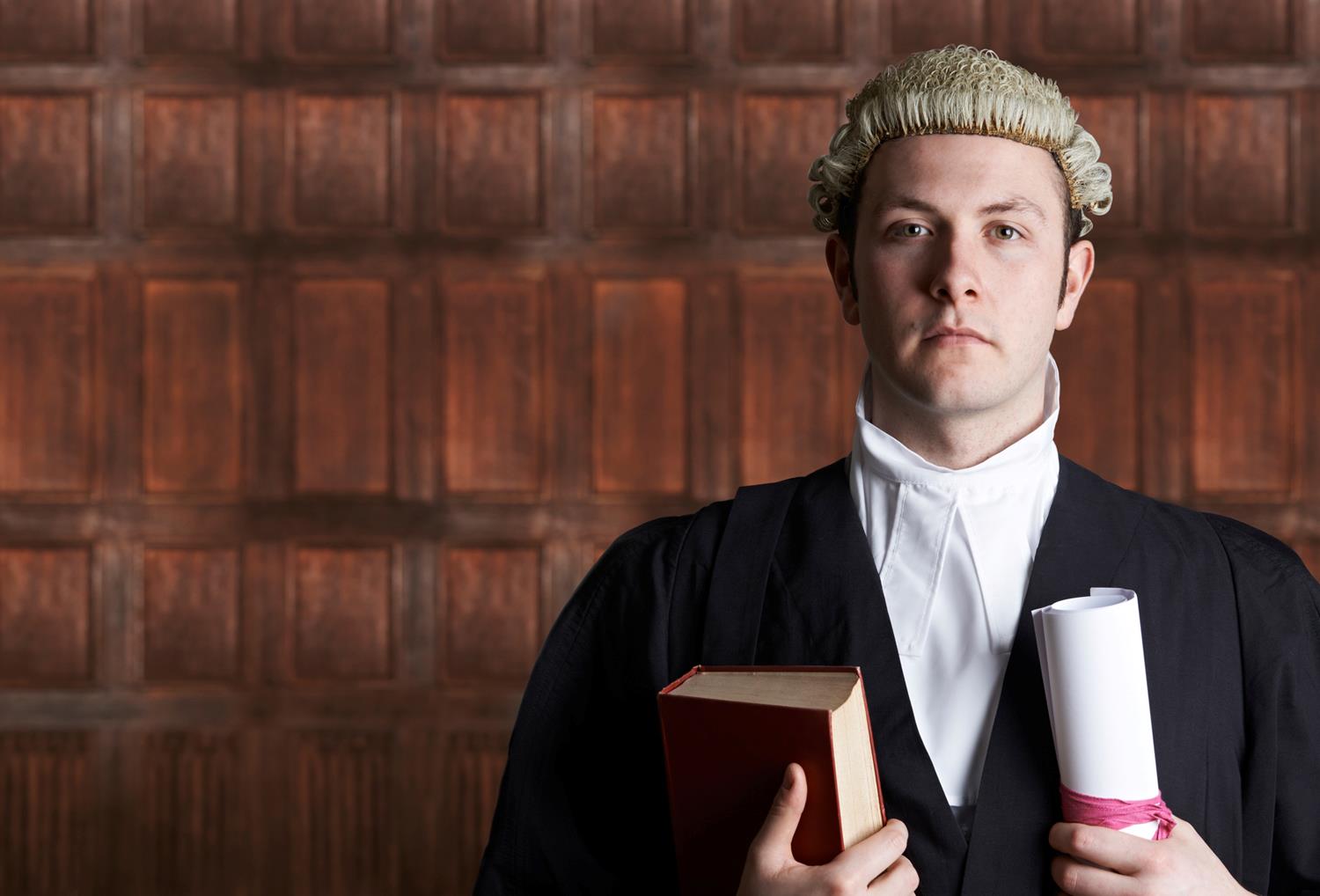 Moral, ethical or neither?
A barrister defends a criminal in court to the best of his ability even though he suspects he is guilty
Is this moral?
Is this ethical?
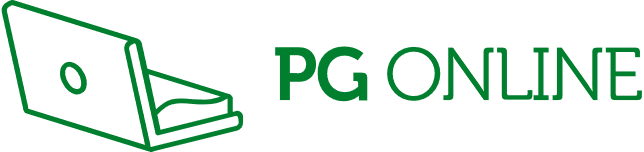 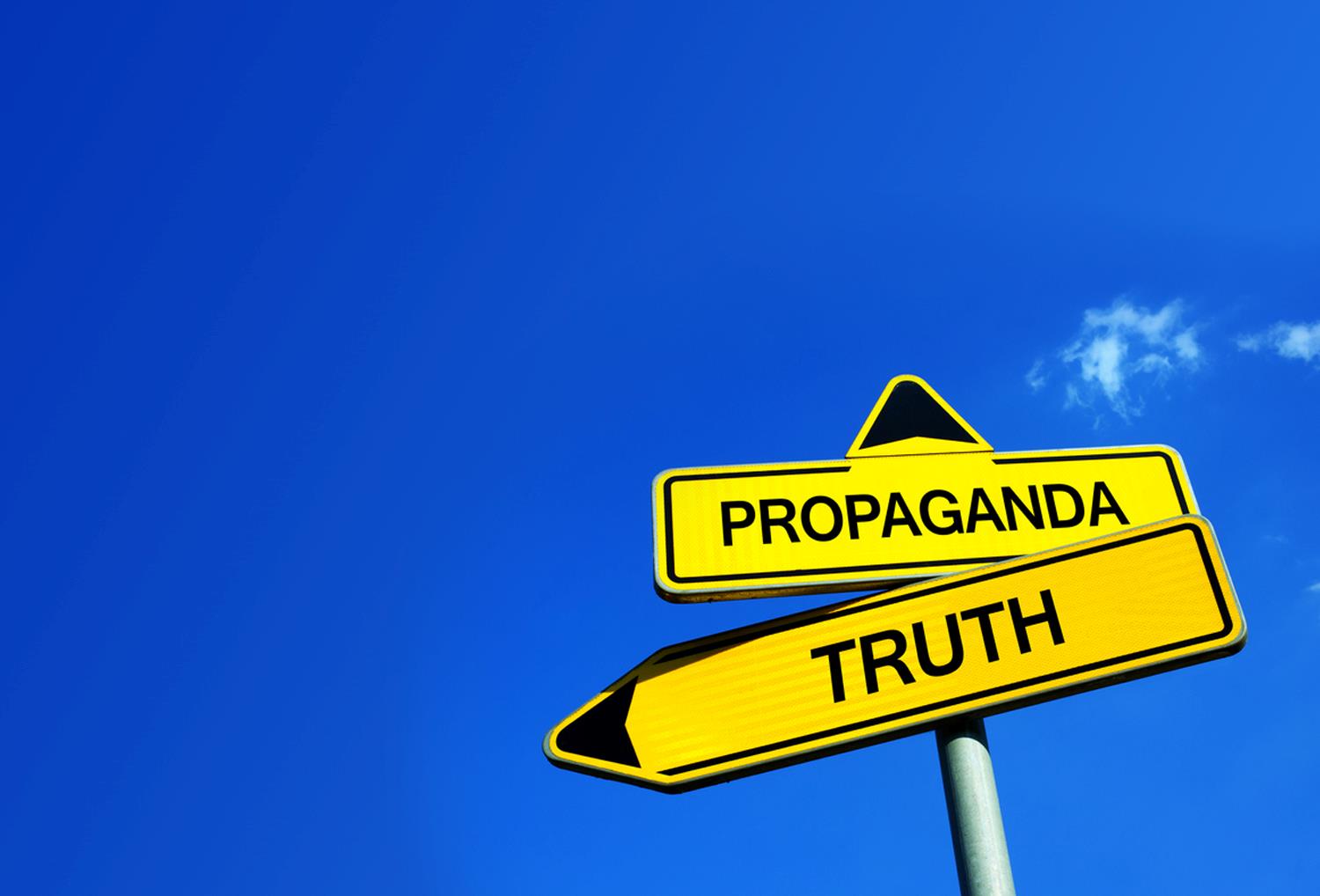 Immoral, unethical or illegal?
A company uses a social media site to influence the outcome of an election by targeting users with highly personalised propaganda, depending on their profiles and ‘likes’
The social media site doesnothing to prevent this
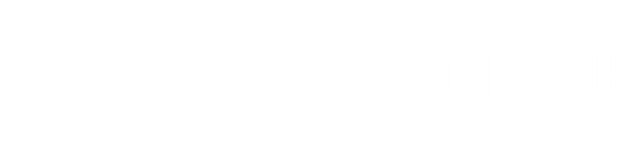 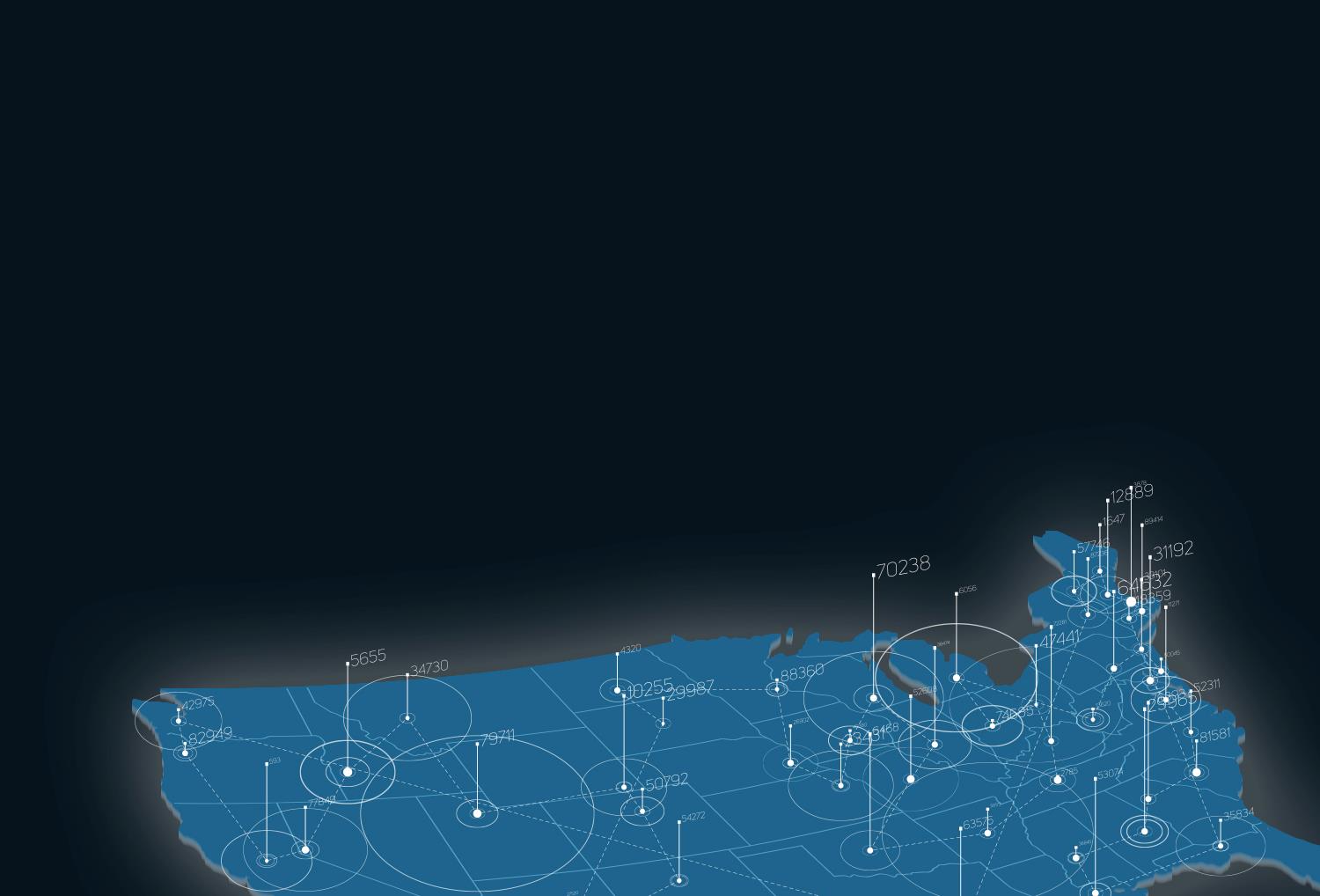 Social media platforms ethics
In 2014 and 2015, the Facebook platform allowed an app created by Cambridge Analytica to harvest 87 million profiles of users around the world 
The data used in 2016 was thought to influence the outcome of the US presidential election
Facebook did not have procedures in place to prevent this from happening, and their brand was severely damaged as a result
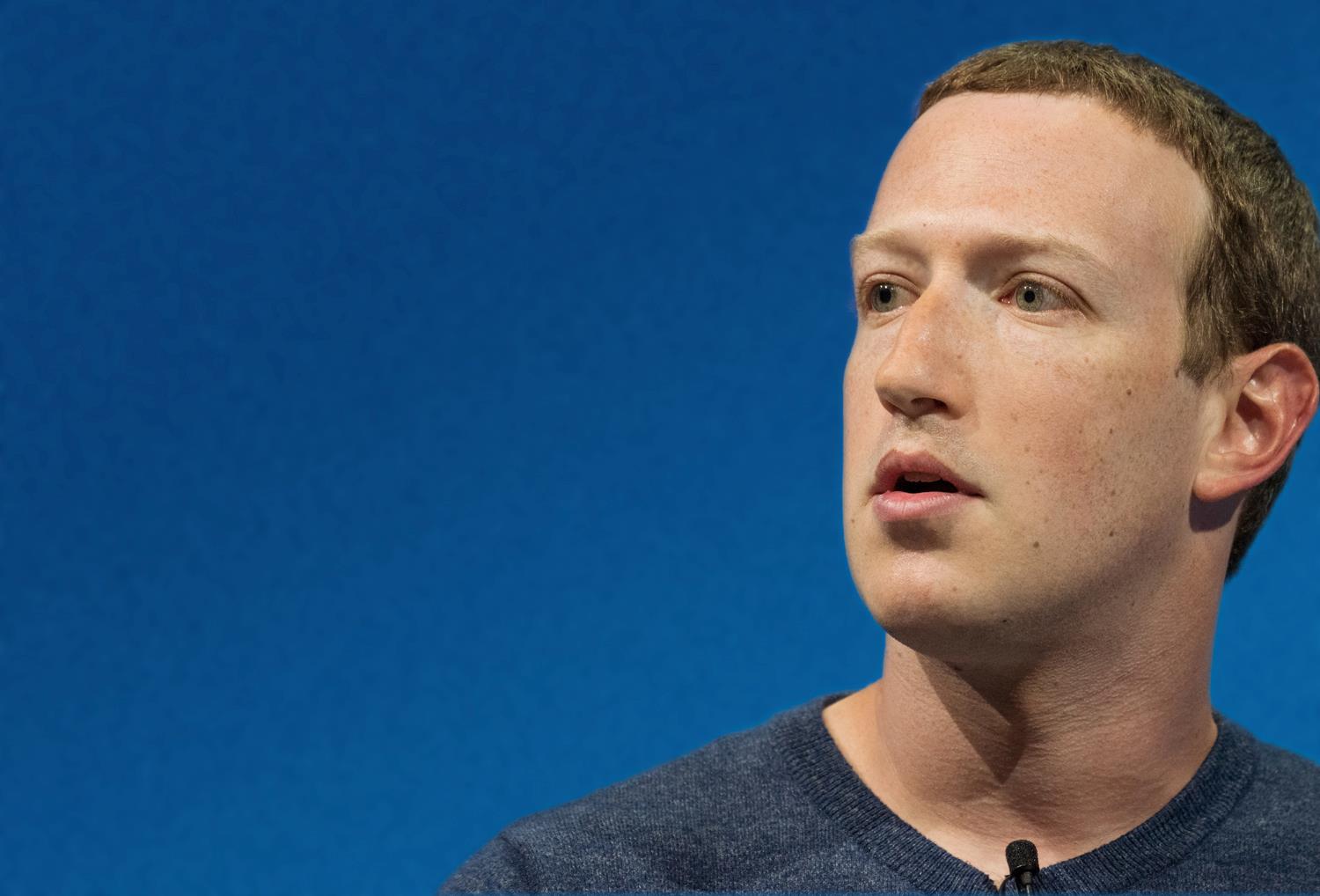 The reaction
For Facebook users in the USAfor 12 months to June 2018:
54% changed their privacy settings
42% stopped using Facebook for several weeks or more
26% deleted the Facebook app
9% downloaded the personaldata which Facebook hasabout them
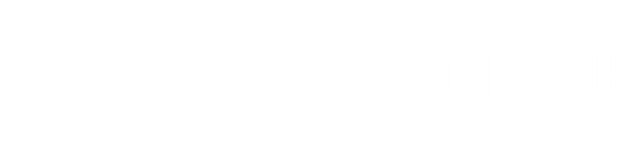 Worksheet 4
Complete Task 2 of the worksheet
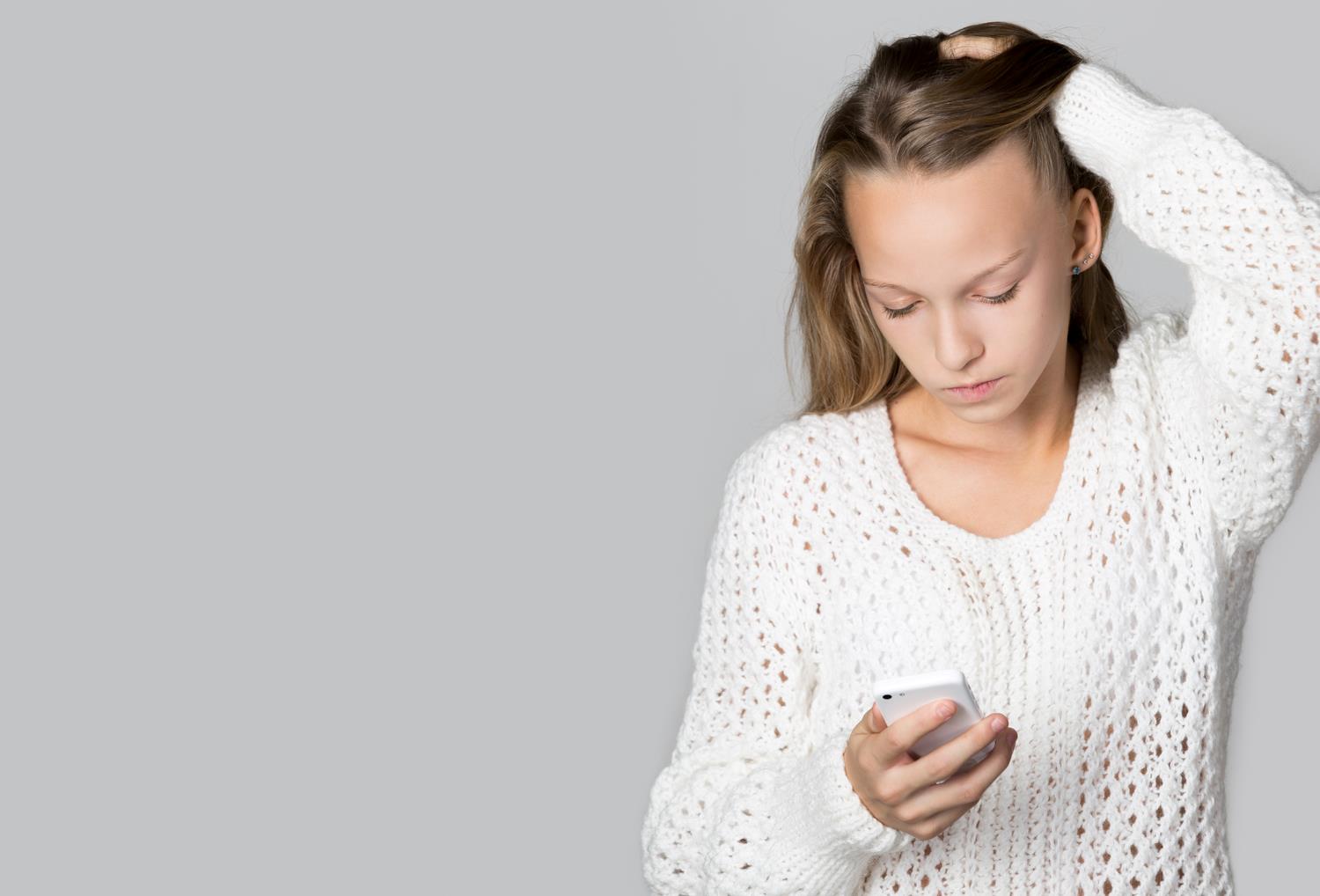 Moderation of online behaviour
Towards the end of 2017, Google began hiring thousands of new moderators to review and remove “problematic content” from YouTube
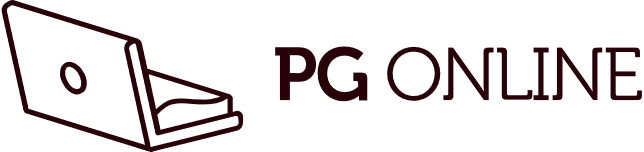 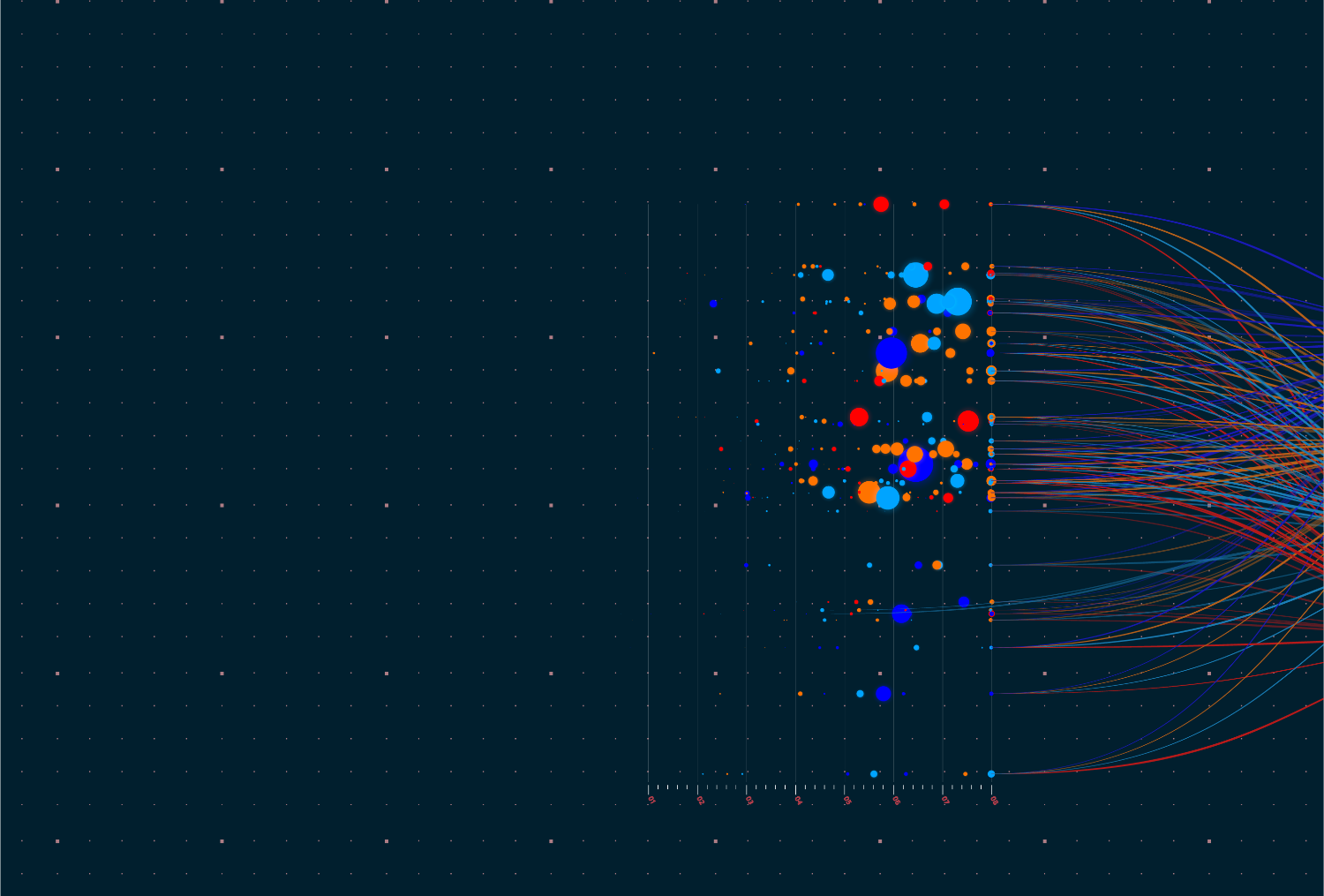 The volume of data
It was estimated in 2018 that 400 hours of content are uploaded on YouTube every minute
Policing this manually is impossible, so Facebook relies heavily on flagging by viewers
What are the problems with this policy?
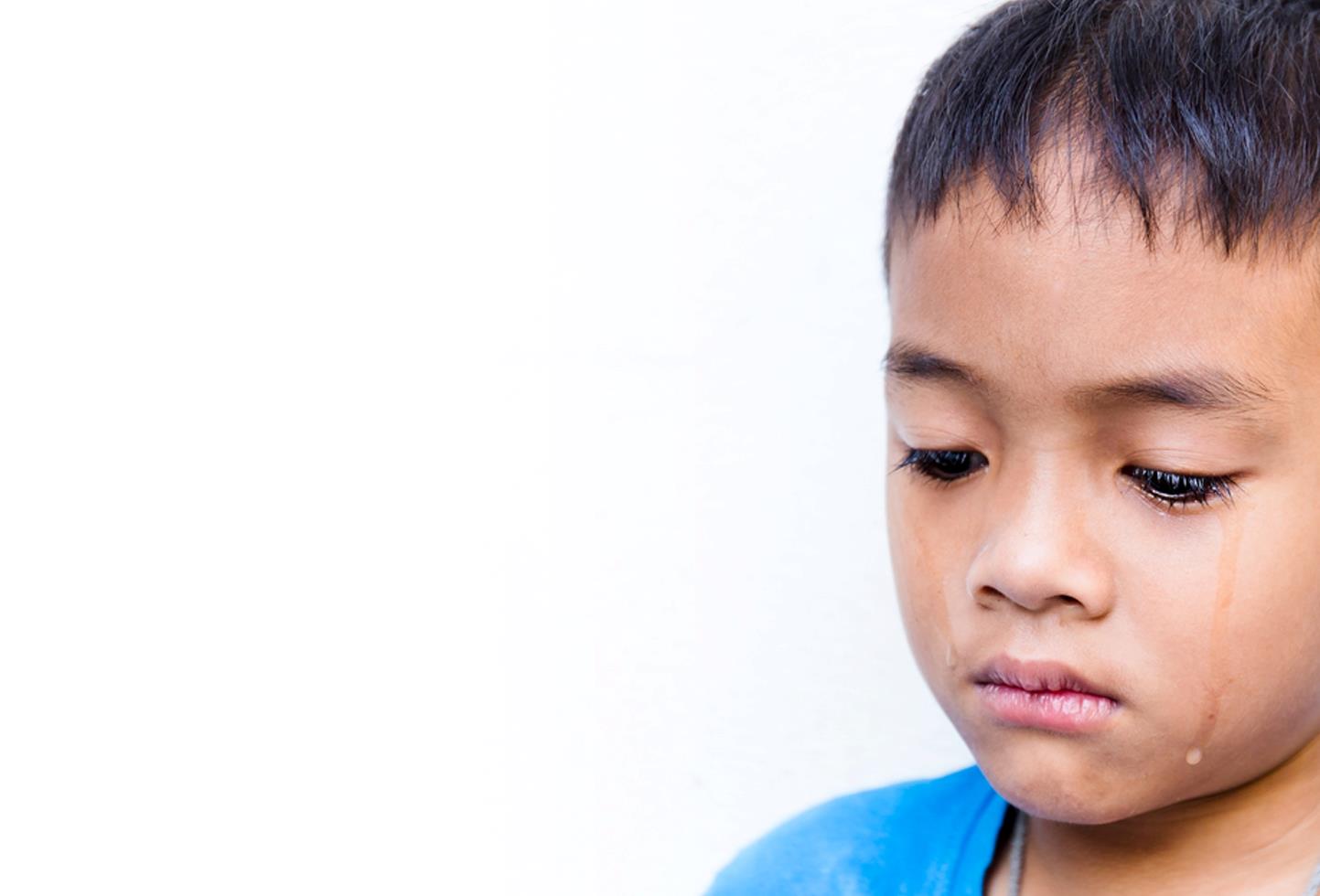 Policing undesirable content
If the content has already beenviewed by small children, the damage is already done
Disturbing videos targeted at children are distributed on YouTube, showing favourite characters in situations of violence and death
There are reports of previously happy and well-adjusted children becoming frightened of the dark, prone to fits of crying or displaying violent behaviour
Worksheet 4
Do Tasks 3 and 4 on the worksheet
Monitoring software
Some companies use software to monitor their employees use of IT
This gives them an insight into:
Emails
Search history
Instant messaging chats
It can be used to view past activities or monitor IT use in real time
How would you feel about this?
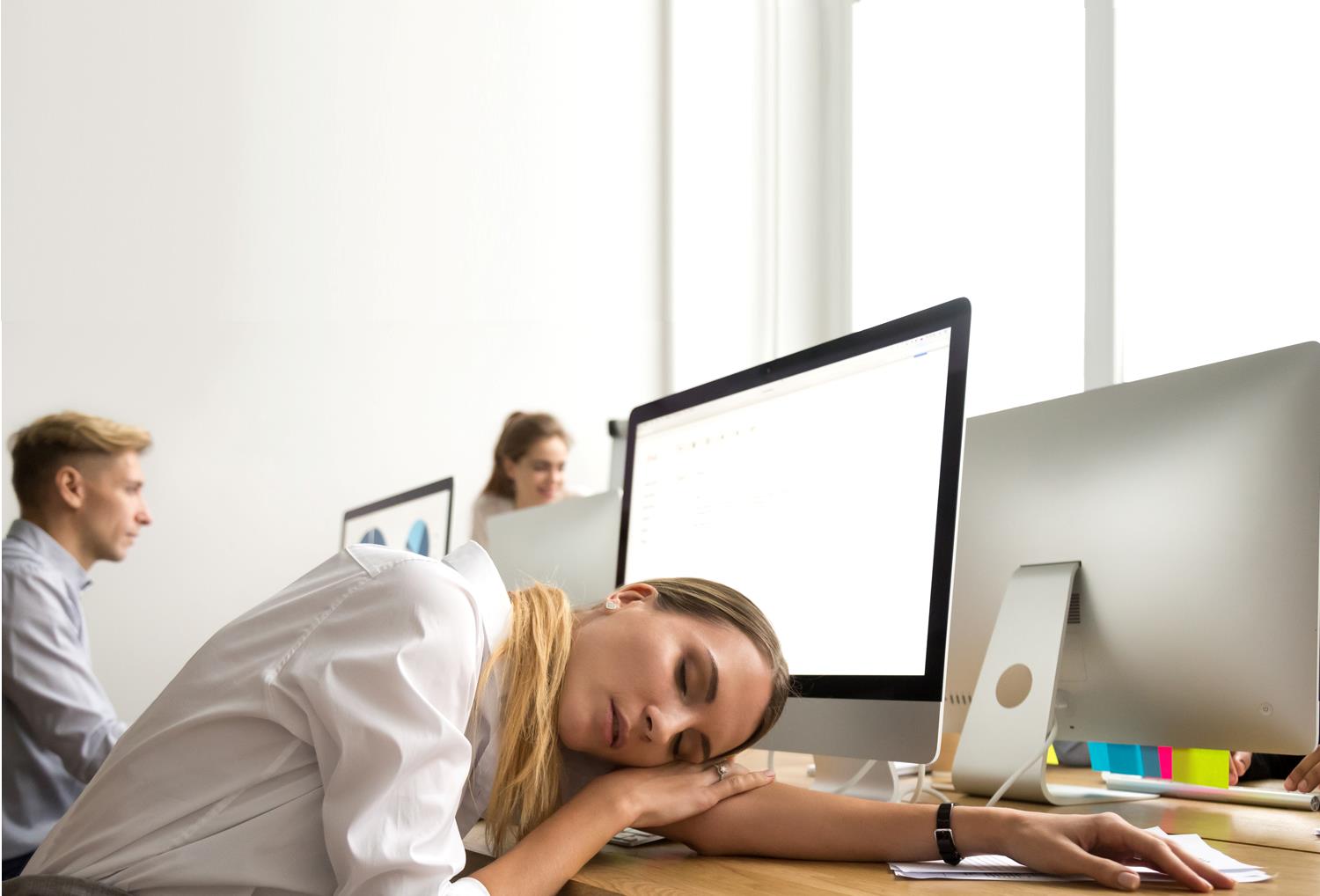 Transparency of monitoring software
Monitoring software, if used, should be transparent so that employees know they are being monitored
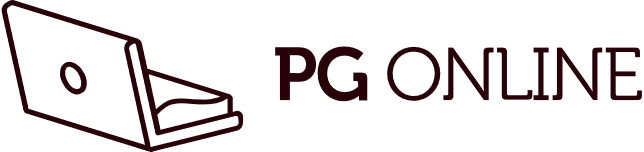 Pros and cons of monitoring software
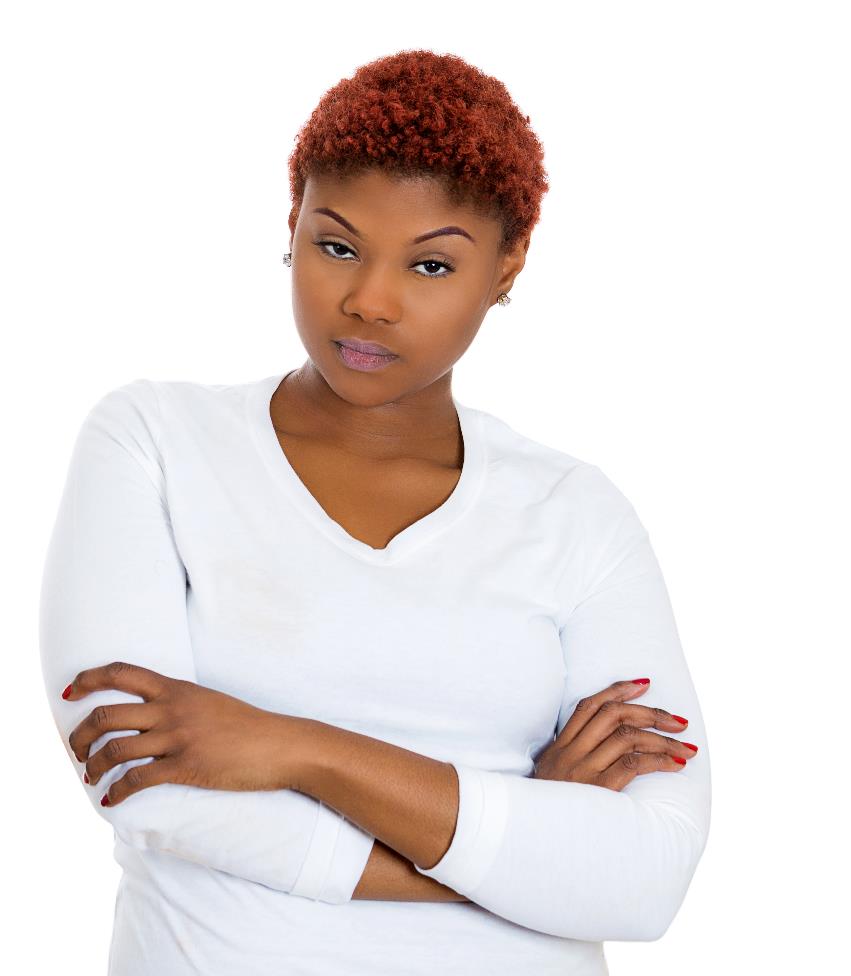 It can be beneficial both to the company and the employee
Management may find ways of helping employees become more productive
On the other hand, it may create resentment and a lack of trust between employees and employer
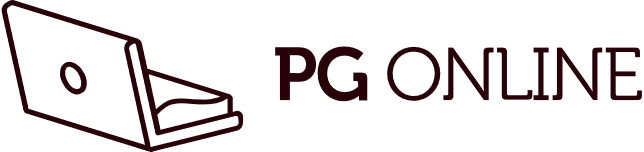 Write a code of practice
If you were writing guidelines for good practice in the IT industry, what would you include?
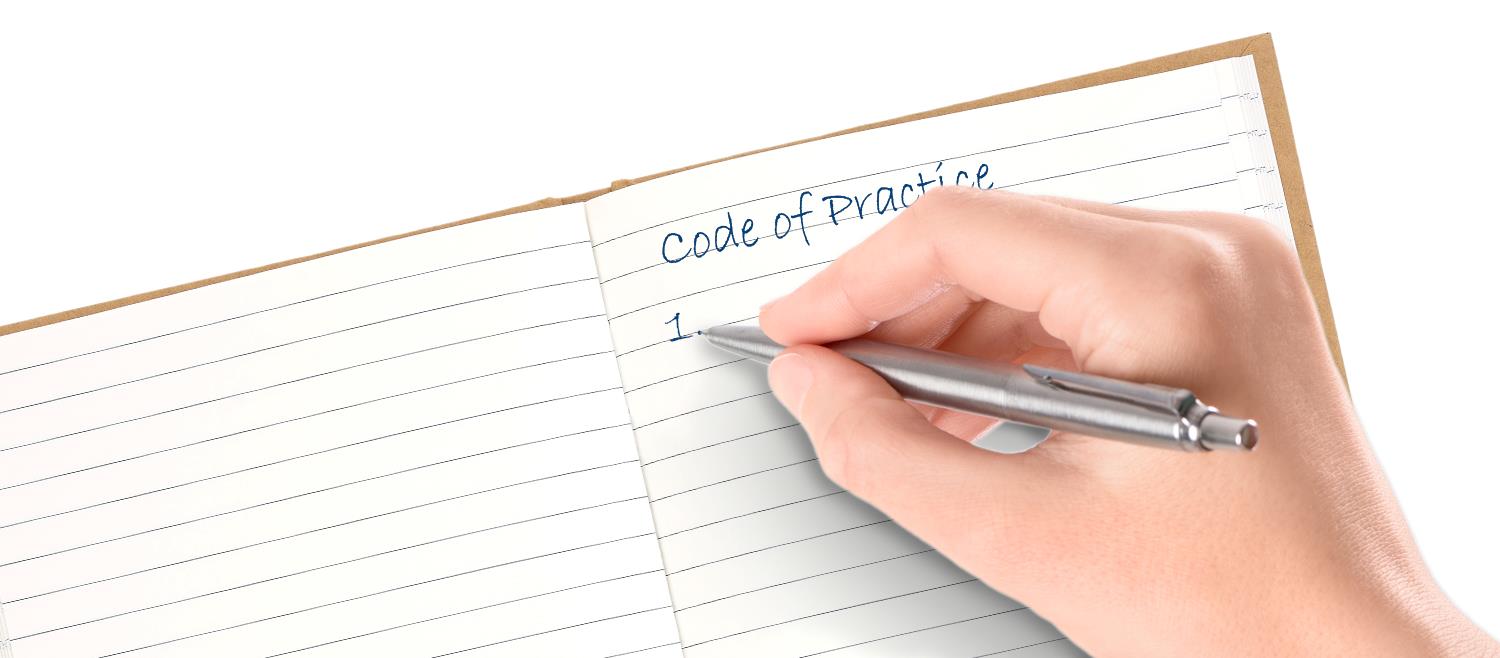 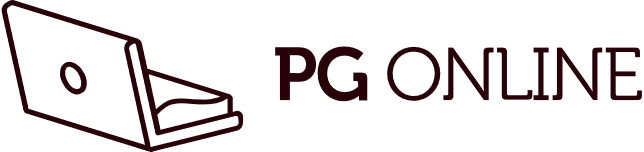 Codes of practice
A code of practice is a set of written guidelines issued by a professional body
It sets out how people working in a particular profession should behave
The British Computer Society (BCS) issues a Code of Good Practice for its members
It applies to all members working in IT, whether as academics, employees, contractors or independent consultants
BCS Code of Good Practice – 1
Maintain your technical competence
Adhere to regulations
Act professionally as a specialist
Use appropriate methods and tools
Manage your workload efficiently
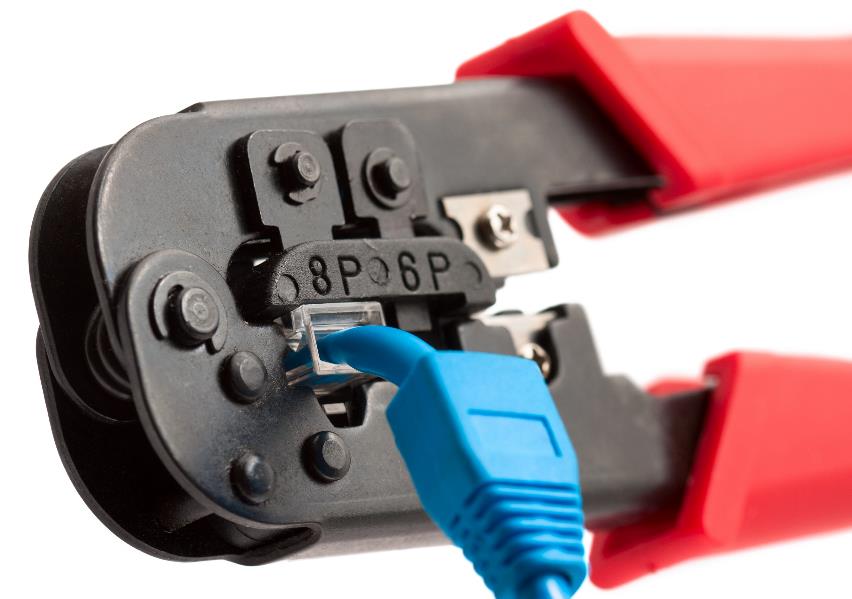 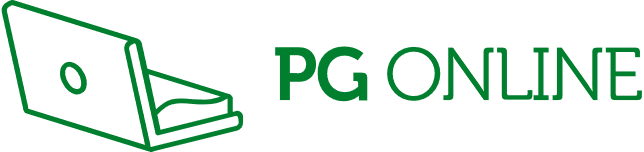 BCS Code of Good Practice – 2
Participate maturely
Respect the interests of your customers
Promote good practices within the organisation
Represent the profession to the public
Impact of codes of practice
What impact do you think a code of practice has on individuals and organisations?
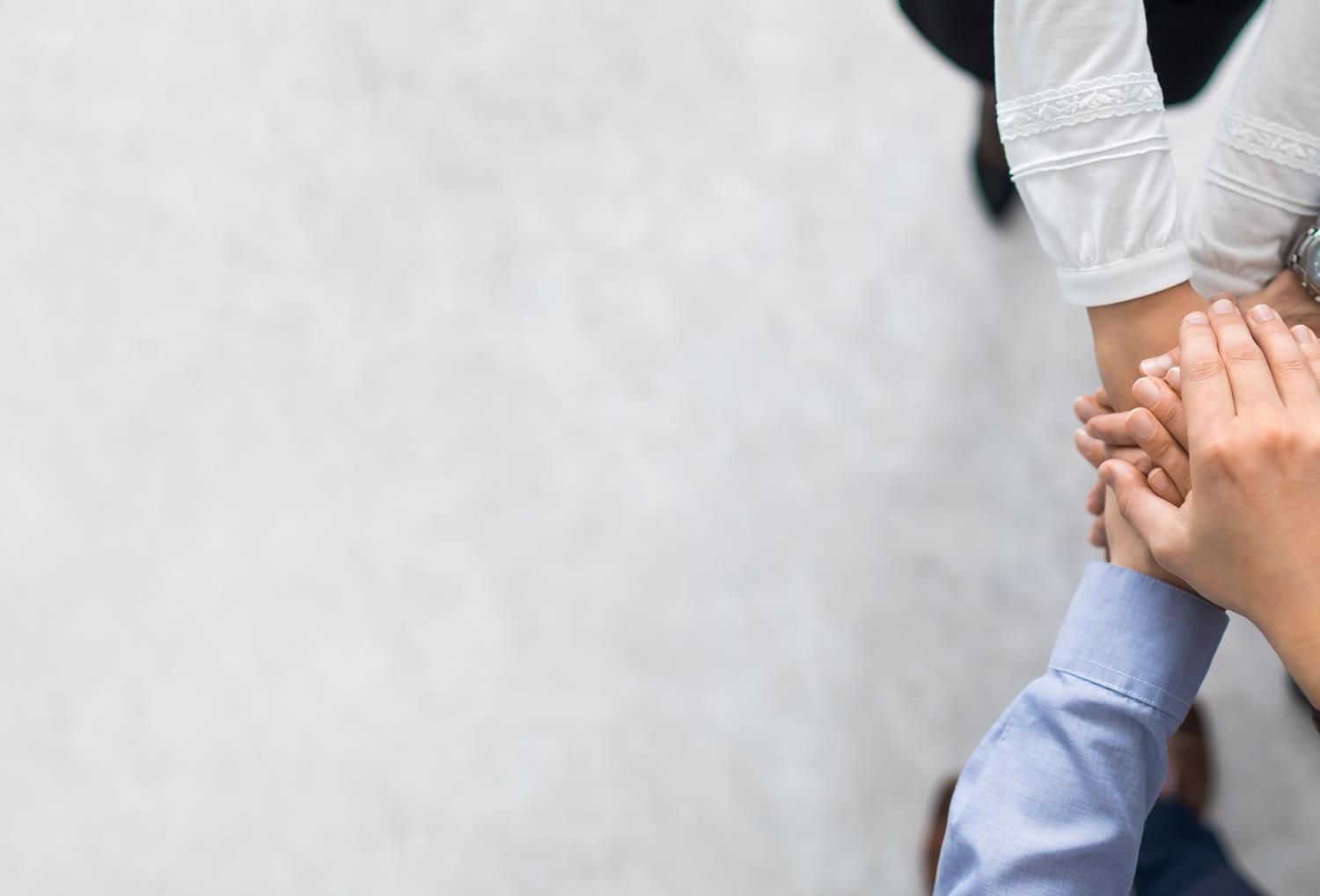 Impact on individuals
A code of practice is a guide and reference for employees
It encourages discussions of ethics and compliance, empowering employees to handle ethical dilemmas they encounter in everyday work
It encourages cooperation between employees, and good customer relations
It motivates employees who know they are working for a good company that cares about its employees
Employees can legitimately ask for permission to attend courses to maintain technical competence
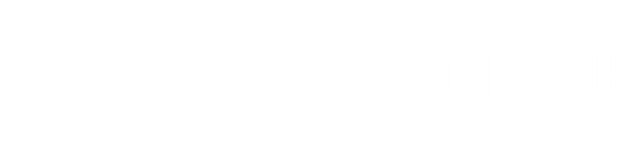 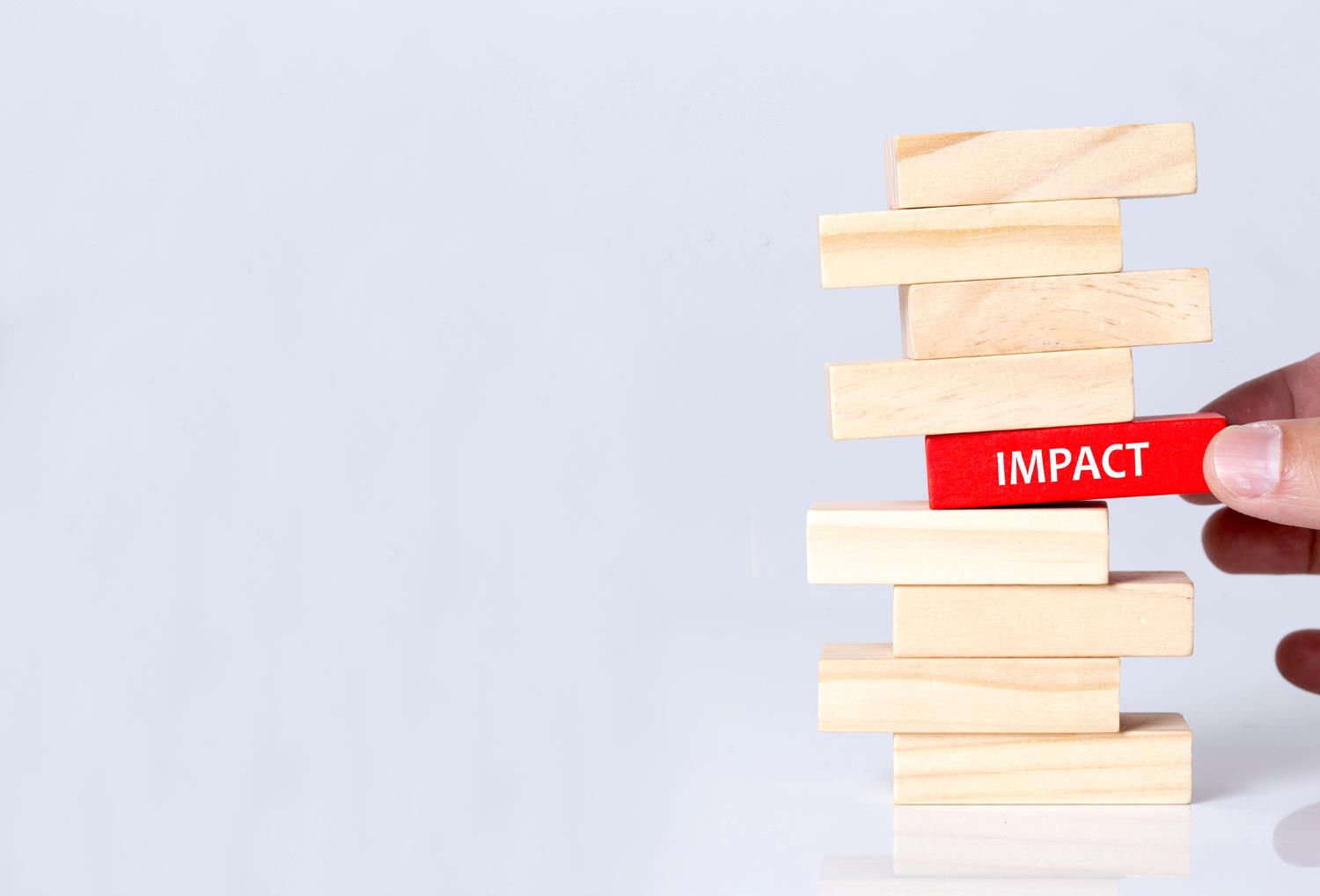 Impact on organisations
A code of practice is important for an organisation
Compliance: Legislation requires companies to implement codes of practice
Marketing: A code serves as a public statement of what the company stands for and its commitment to high standards
Employee reviews: Codes of practice can serve as a reference document in regular reviews of employee performance
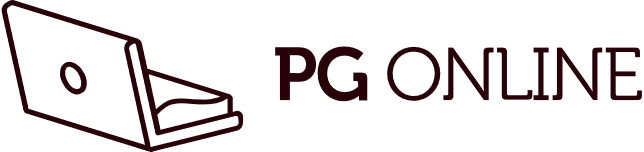 Worksheet 4
Now complete Task 5 on Worksheet 4
Plenary
Define:
Morals
Ethics
Codes of practice
Legislation
Plenary
Morals determine an individual’s personal compass of right and wrong
Ethics determine the right thing to do according to an external source such as professional and legal guidelines
Codes of practice set out principles of explaining how people should behave in a particular profession
Legislation are the laws that set good/correct behaviour for people and organisations